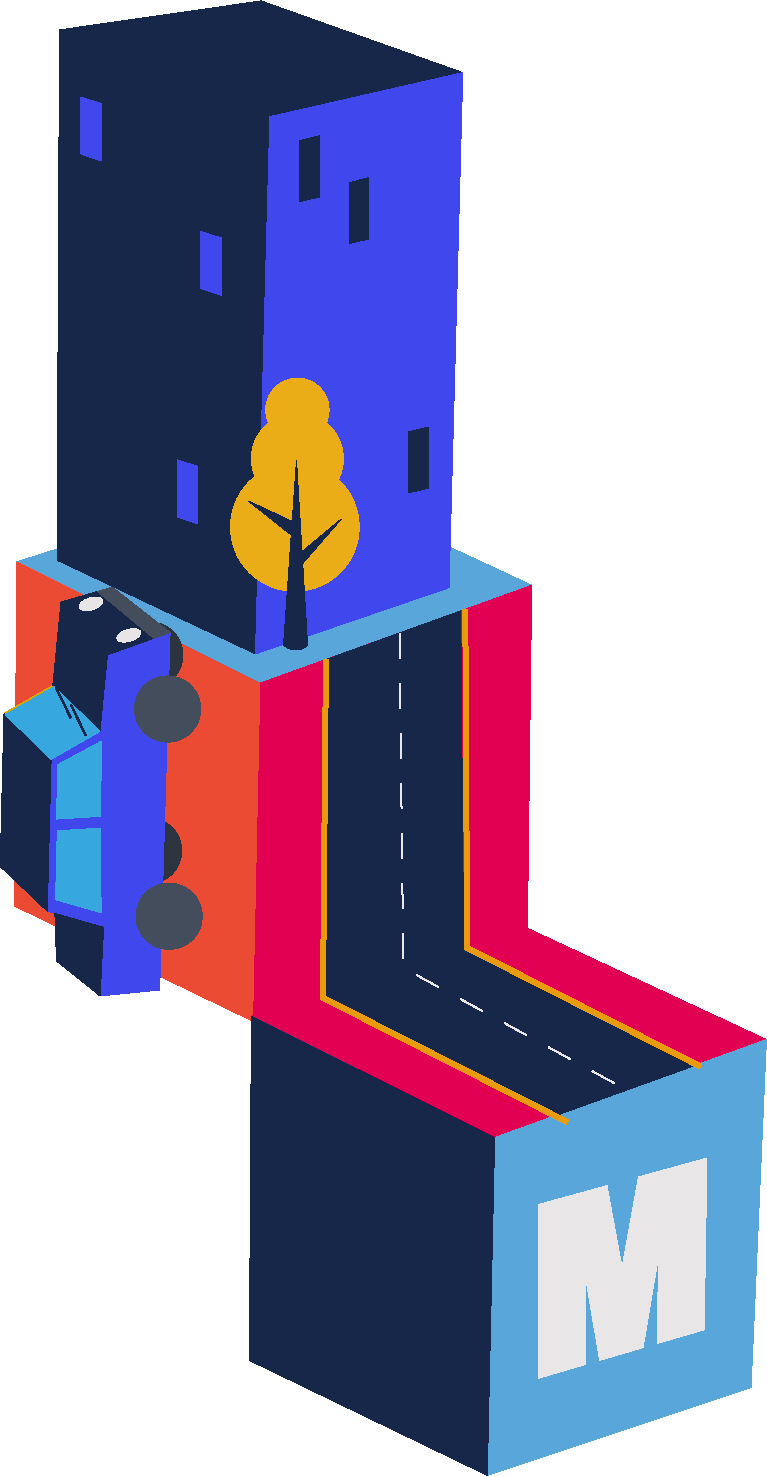 SESIÓN 2 
AUTOESTIMA Y SUS  COMPONENTES
¿QUÉ ES LA AUTOESTIMA?
Es la valoración o el juicio, tanto positivo como negativo, que se hace de uno mismo, es decir, lo que se percibe o se piensa de las características propias en distintos niveles como la apariencia física, la personalidad y las capacidades, etc. 

Es importante desarrollar una autoestima positiva y también realista, es decir, saber con qué contamos, conocernos y apreciar eso que tenemos. Descubrir nuestros recursos y aceptar nuestras deficiencias para aceptar lo que somos y cómo somos para poder utilizarlo a nuestro favor.
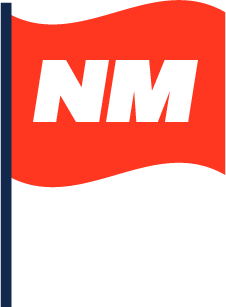 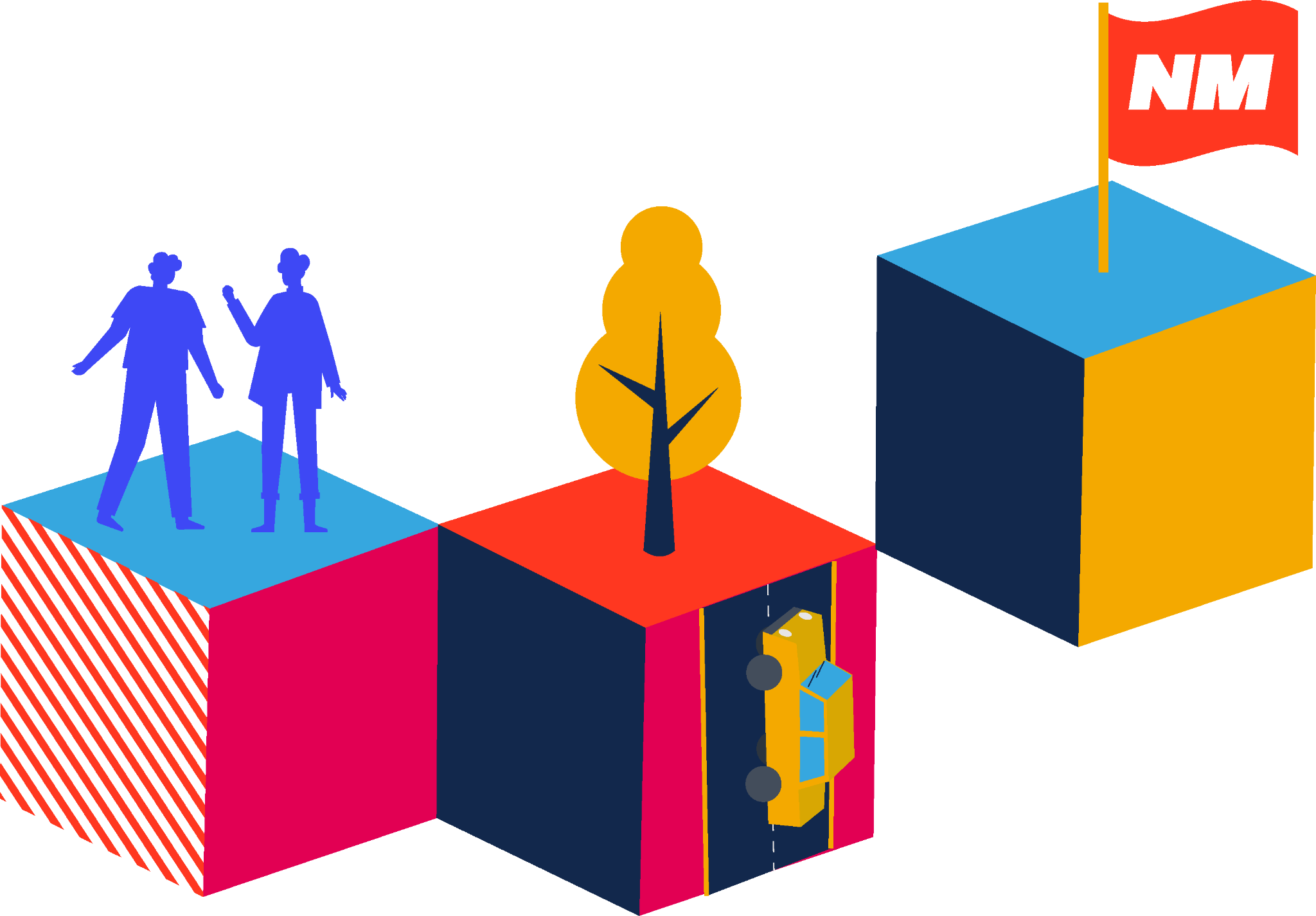 BASES DE LA  AUTOESTIMA:
Auto-respeto: Tratarme bien a mí mismo(a).
Auto-concepto: La forma como me veo a mí mismo(a) y cómo soy (mis cualidades y defectos).
Auto-aceptación: Aceptar lo que soy.
La auto-aceptación significa estar seguro y con confianza sobre nosotros mismos, sobre lo que podemos lograr y sobre nuestras habilidades.

Las y los adolescentes que tienen auto-aceptación y buena autoestima, es menos probable que molesten a otras personas. 

Las y los adolescentes que tienen una autoestima positiva no necesitan lastimar a otros para obtener lo que quieren o para sentirse mejor viéndose por encima de los demás. 

Podemos crear un auto-concepto positivo si creamos metas personales y nos vemos de una forma positiva. Podemos aceptar la crítica constructiva para mejorar las cosas que sabemos que podemos trabajar de manera individual. 

Está bien y es aceptable ser seguro de sí mismo, es cool ser seguro y confiar en nuestras habilidades.
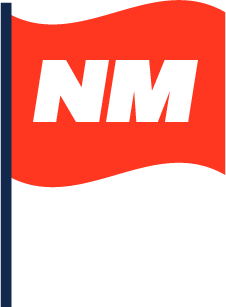 ESTUDIOS SOBRE AUTOESTIMA Y MOTIVACIÓN
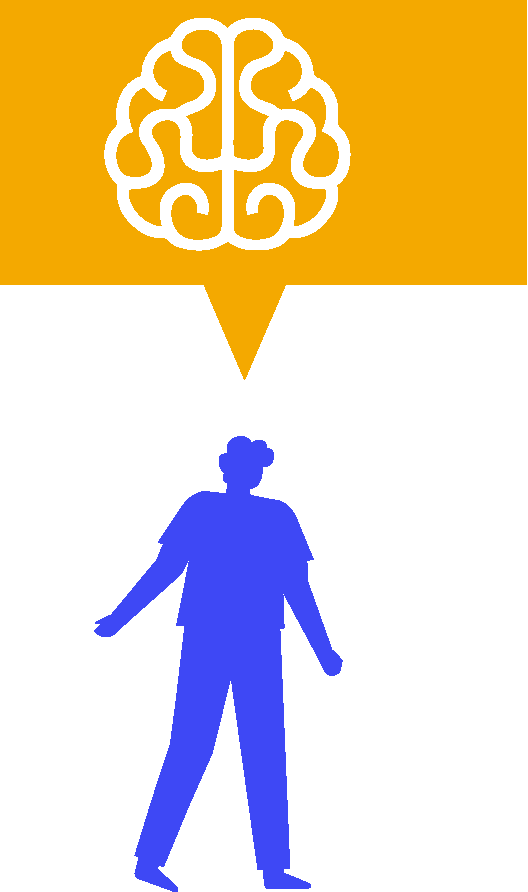 La autoestima fluctúa en función de las circunstancias específicas que se viven en el día a día y entonces afecta a la motivación. Cuando se logran las metas, esto nos da motivación y, por lo tanto, aumenta la autoestima.
Las niñas y niños con una autoestima elevada informan también de que disfrutan de más experiencias positivas y son a su vez más eficaces en el afrontamiento de experiencias negativas, generando respuestas más adaptativas tras el fracaso.
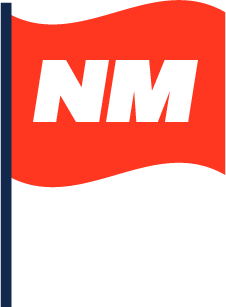 La autoestima es un factor crítico que afecta al ajuste psicológico y social. Así, niveles bajos en la autoestima o autoconcepto de los jóvenes se han asociado con una serie de síntomas psicopatológicos; entre otros, con reacciones de ansiedad, síntomas depresivos, desesperanza y tendencias suicidas. 

Una autoestima o autoconcepto bajos también son frecuentes en las y los jóvenes que tienden a la procrastinación o demora innecesaria en la realización de tareas y en aquellos que manifiestan conductas agresivas, conductas antisociales, violencia escolar y violencia relacional (las agresiones sutiles en las relaciones sociales).
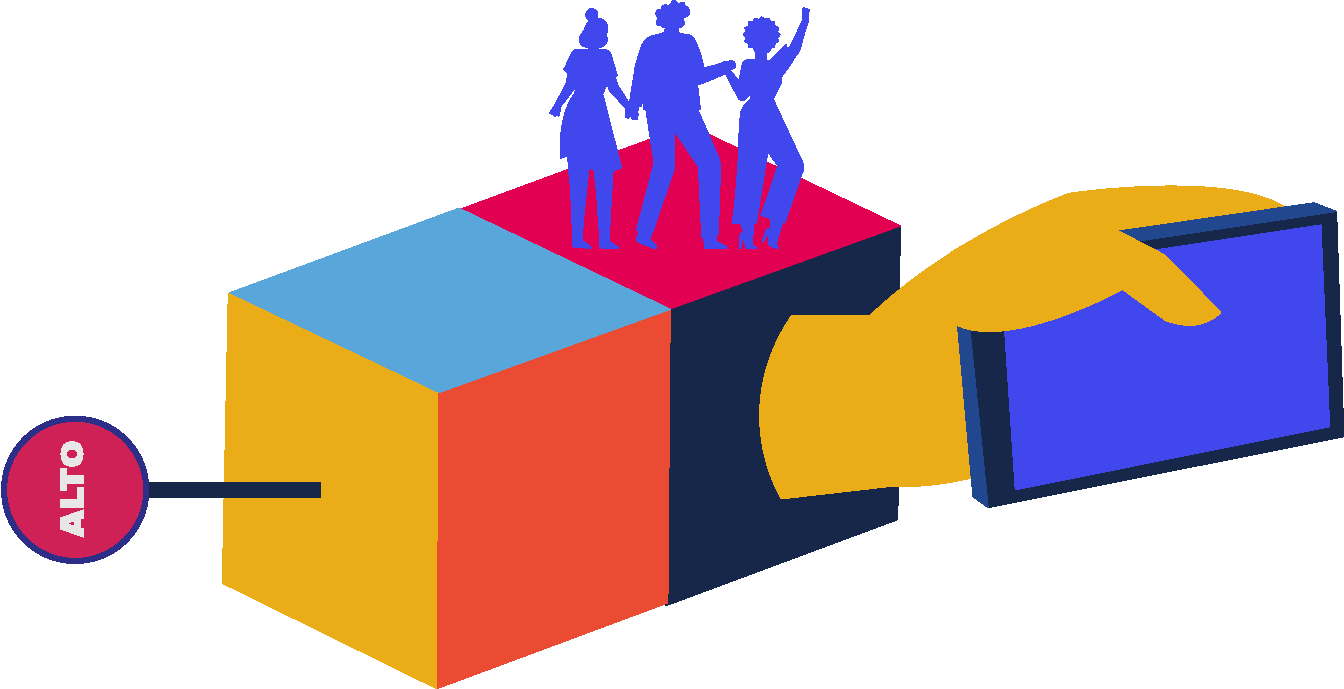 Referencia: https://www.redalyc.org/pdf/560/56024657005.pdf
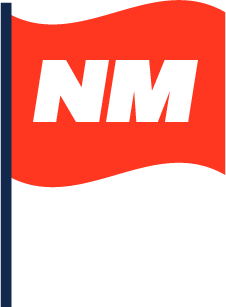 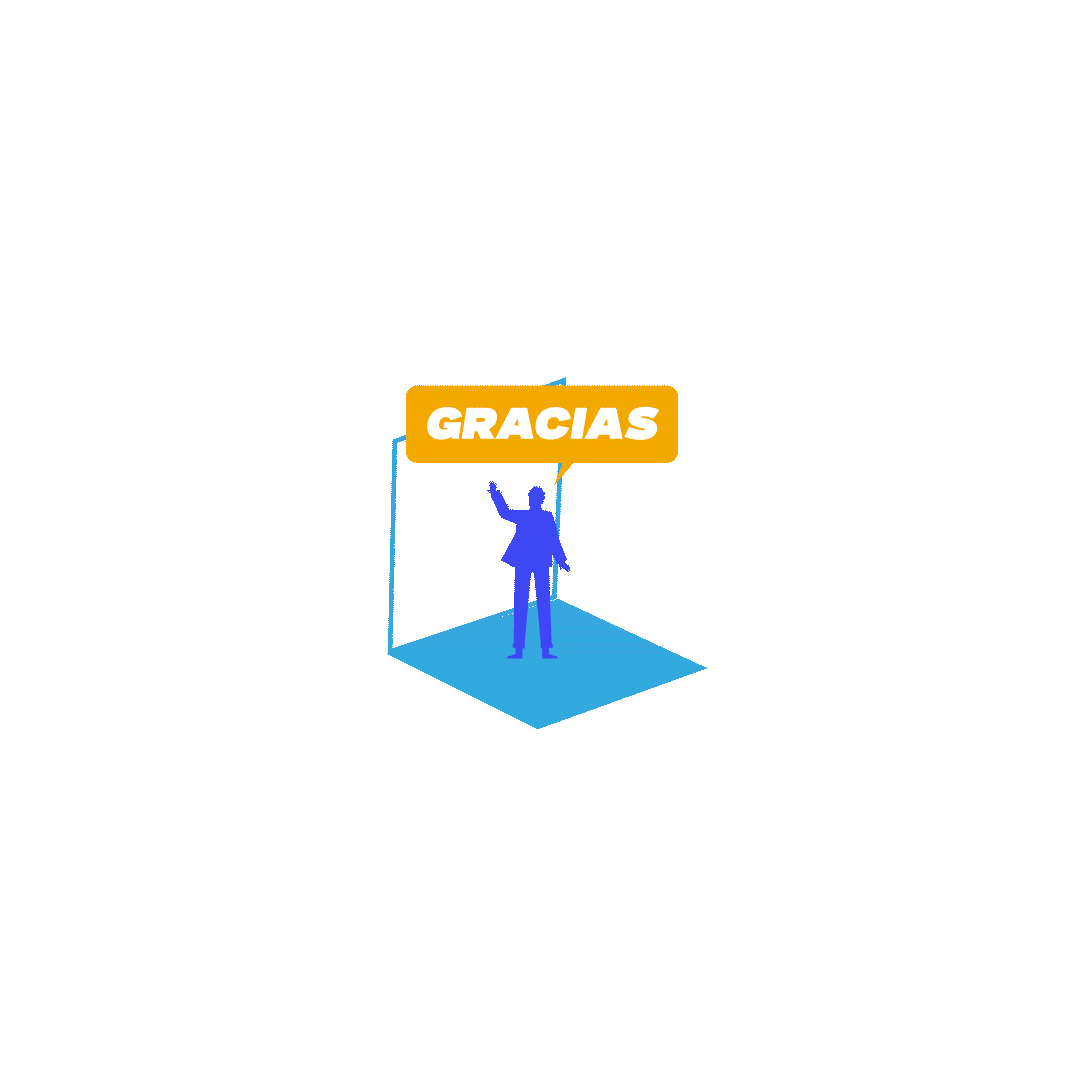 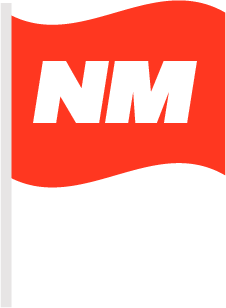